Results of 2023 RLA
Colorado’s Gold Standard Risk Limiting Audit

Christopher P. Beall
Deputy Secretary of State
A Brief History of the RLA
2009 – Colorado becomes the first state to enact legislation calling for the use of risk-limiting audits.  (C.R.S. § 1-7-515.)

2017 – Secretary Williams adopts first set of rules for the RLA.

2017 – First statewide RLA conducted in counties that use ballot tabulation machines.

2023 – The eleventh RLA is conducted following the 2023 Coordinated Election.
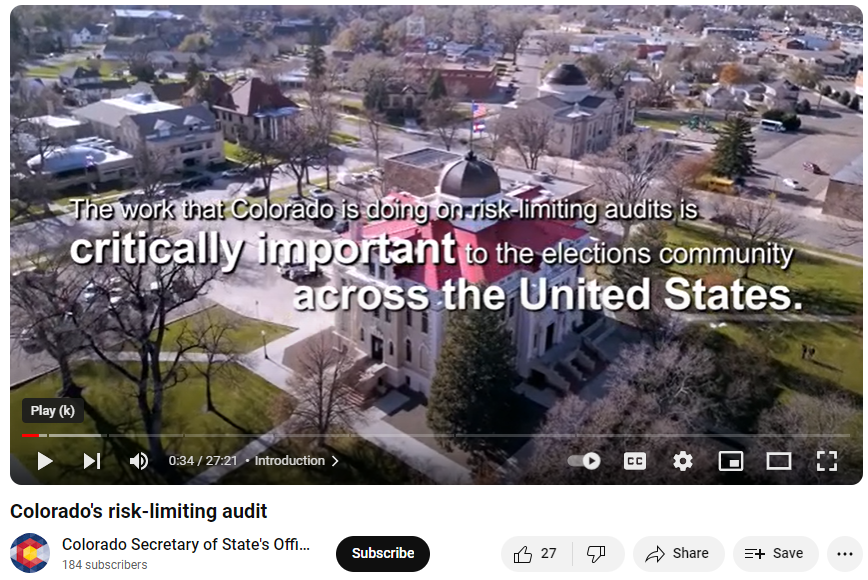 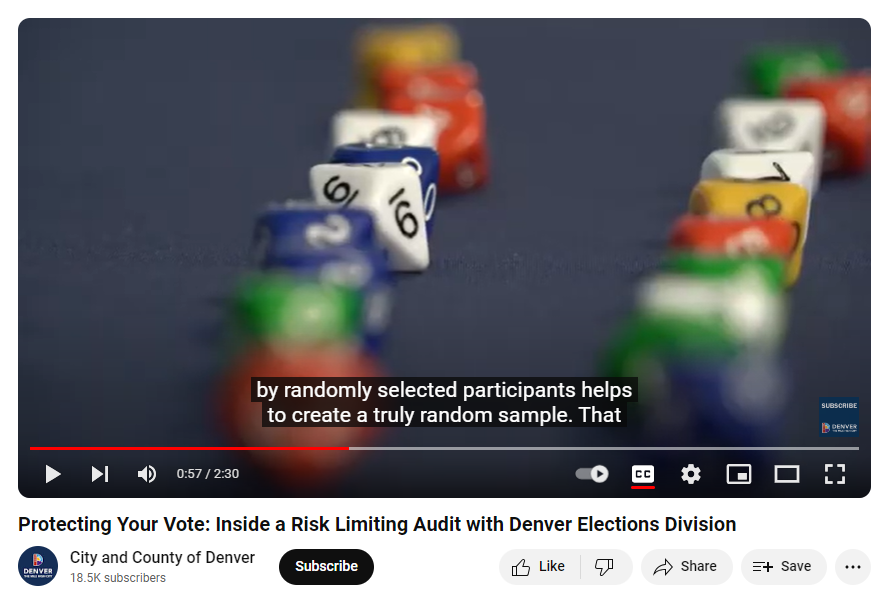 The 2023 Risk Limiting Audit
Oct. 6, 2023 (32 days before election day) – Secretary Griswold announced the “risk limit” for the 2023 RLA: 3%.
Oct. 23, 2023 (15 days before election day) – County Clerks (with nominations from major-party chairs) appointed their audit boards for the 2023 RLA.

		Nov. 7, 2023 – Election Day

Nov. 9, 2023 (Thursday after election day – Friday was Veterans Day) – Secretary selected target races.
Nov. 17, 2023 (10 days after election day) –
Counties uploaded cast vote records and ballot manifests.
Random seed was drawn.
Division notified counties of ballots selected to be audited.
Nov. 18, 2023 – 24 counties completed the first round of the RLA.
Nov. 20, 2023 – All 63 participating counties completed the state-race audit, with all but one county also finishing their local-race audit.
Nov. 21, 2023 – RLA completed, all target-race outcomes confirmed.
State Race Target Selection
El Paso County – Target Race Selection
Kit Carson County Target Race Selection
Hinsdale County Target Race Selection
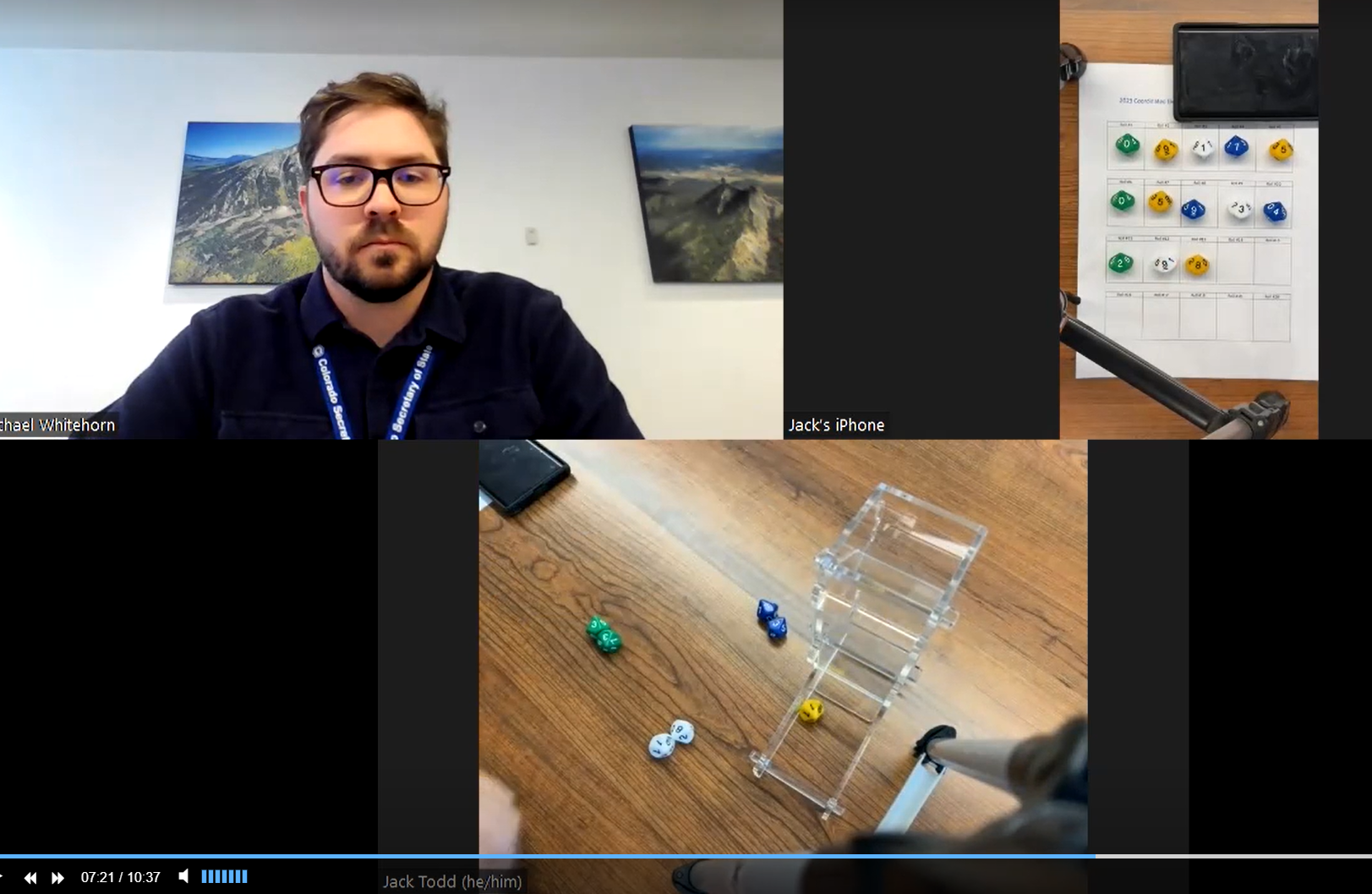 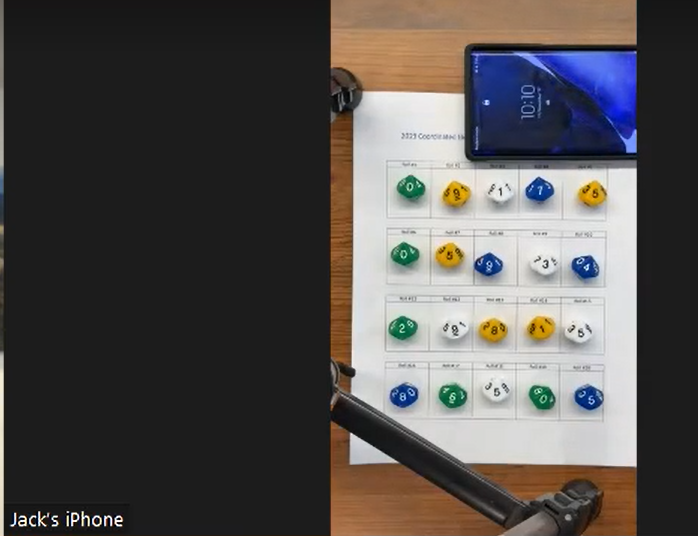 Total Ballots Pulled:
36 ballots across the state for state-race audit

5,694 ballots across each of the 63 counties for local-race audit
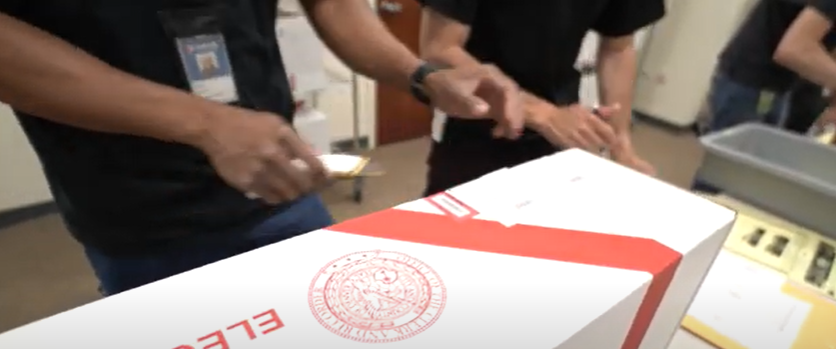 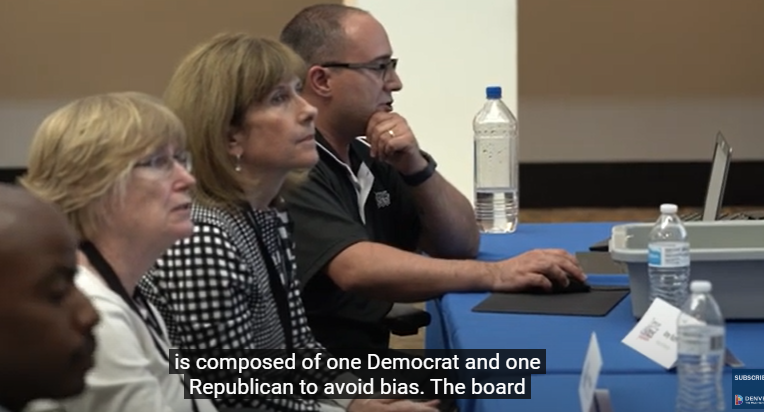 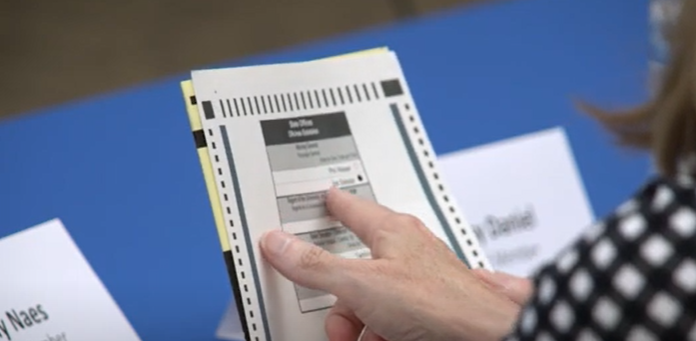 RLA Results
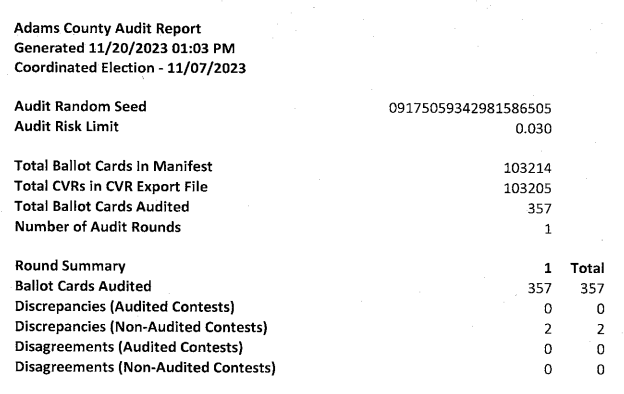 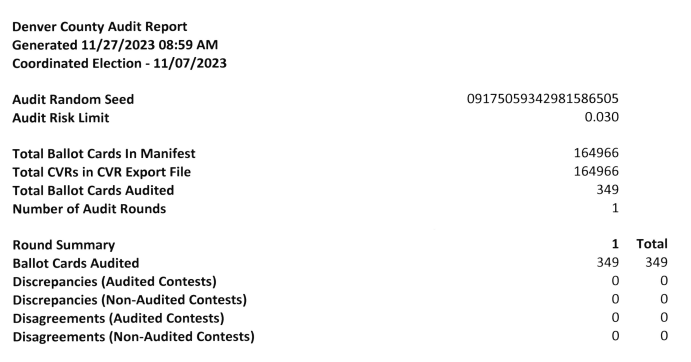 RLA Results
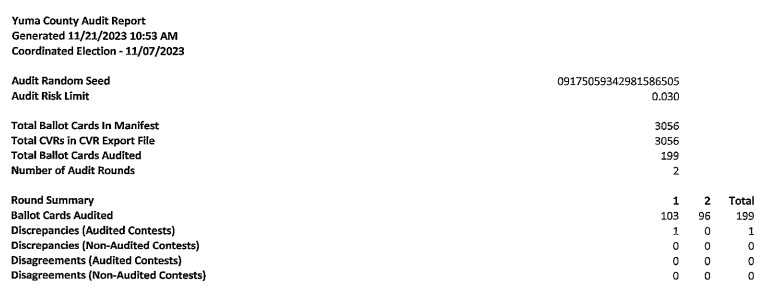 2023 RLA Results
22 discrepancies identified
0 outcomes overturned
Questions?